Arts & Humanities – lesson 7
Discuss 2nd semester
Romanticism & Realism lecture
Romanticism
The Romantic Movement
Began in the 1790s and peaked in the 1820s.
Mostly in Northern Europe, especially in Britain and Germany. Also idealized in the American West.
A reaction against classicism.
Characteristics of Romanticism
1. The Individual/ The Dreamer:
Individuals have unique, endless potential.
Self-realization comes through art
Artists are the true philosophers.
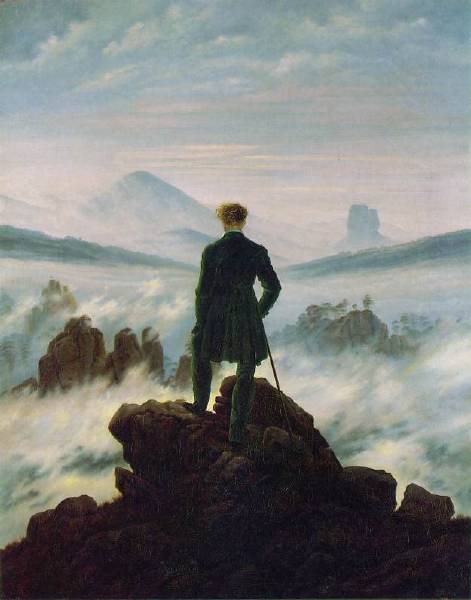 Wandering Above the Sea of FogCaspar David Friedrich,1818
Characteristics of Romanticism
2. Glorification of Nature:
Peaceful, restorative qualities [an escape from industrialization]
Awesome, powerful, horrifying aspects of nature.
Indifferent to the fate of humans.
Overwhelming power of nature.
Last of the Mohicans, Thomas Cole, 1827
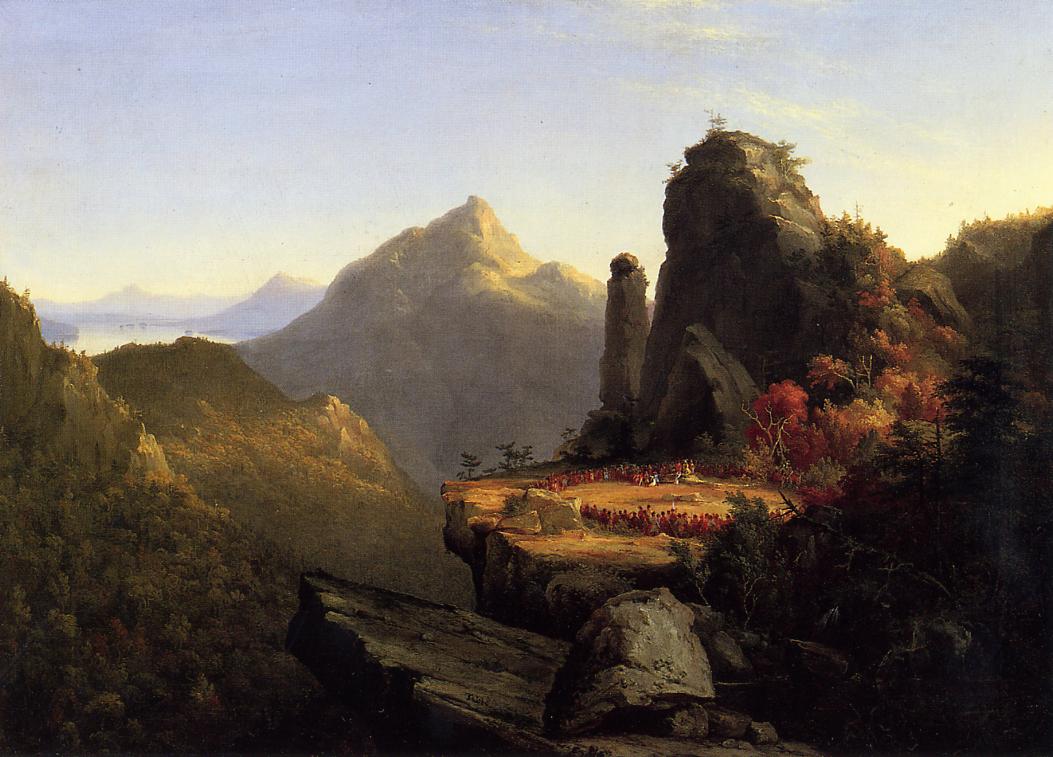 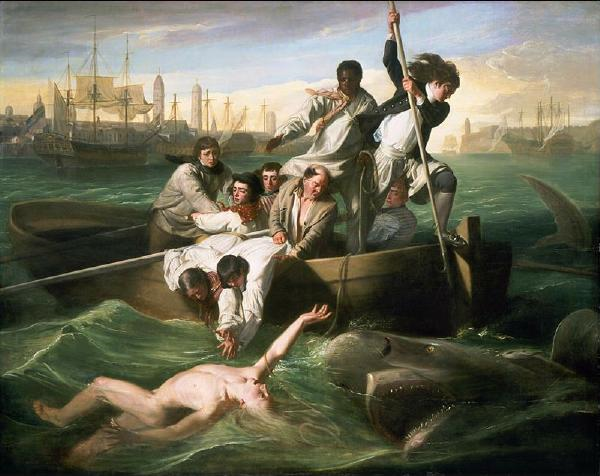 Watson and the Shark          John Singleton Copley       1778
Characteristics of Romanticism
3. Revival of Past Styles:
Gothic & Romanesque revival.
Medieval themes were a favorite for art and poetry.
Hadleigh Castle - John Constable, 1829
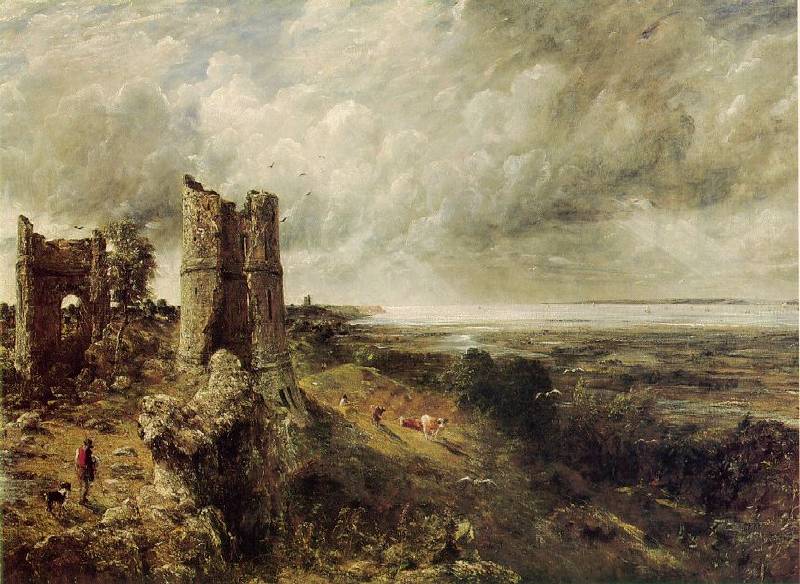 Ophelia, John Everett Millais, 1851
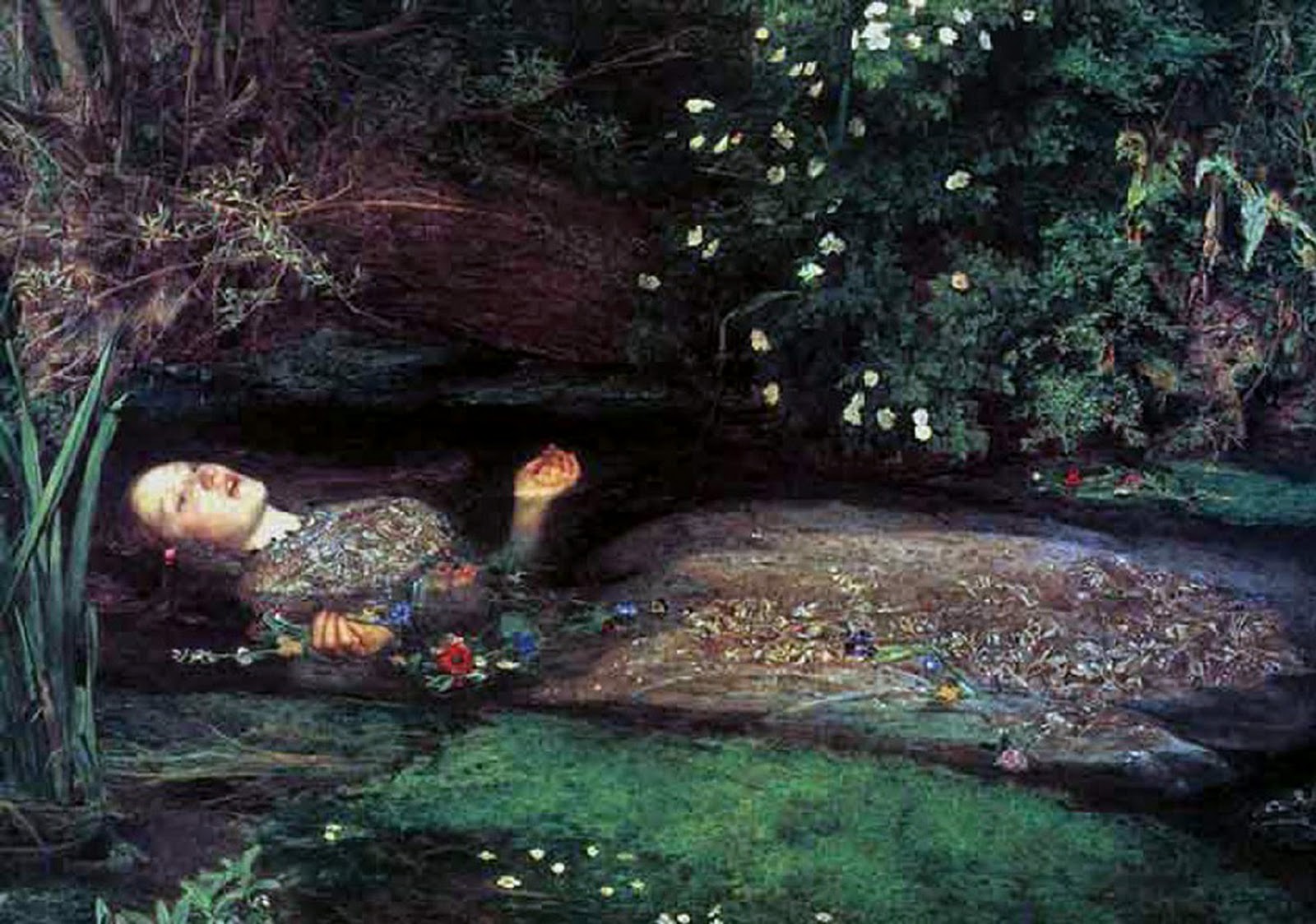 British Houses of Parliament1840-1865 (Gothic Revival)
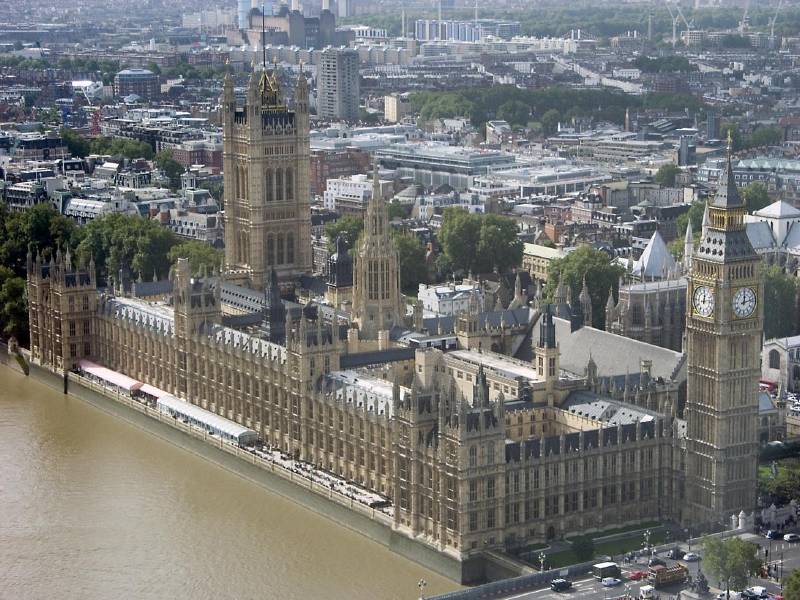 Characteristics of Romanticism
4. The Supernatural:
Ghosts, fairies, witches, demons.
The shadows of the mind—dreams & madness.
Cloister Cemetery in the SnowCaspar David Friedrich, 1817-1819
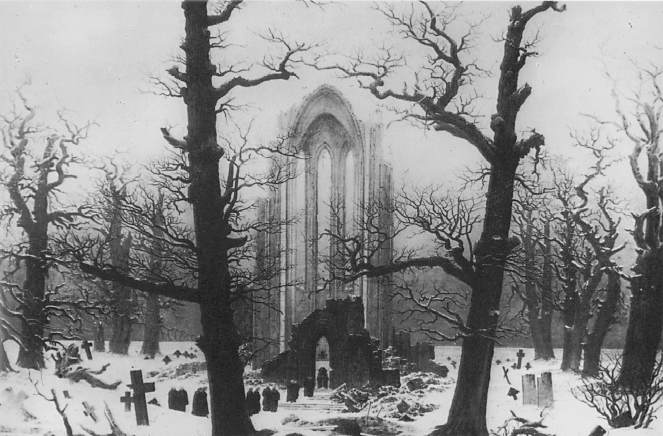 Nightmare (The Incubus)Henry Fuseli, 1781
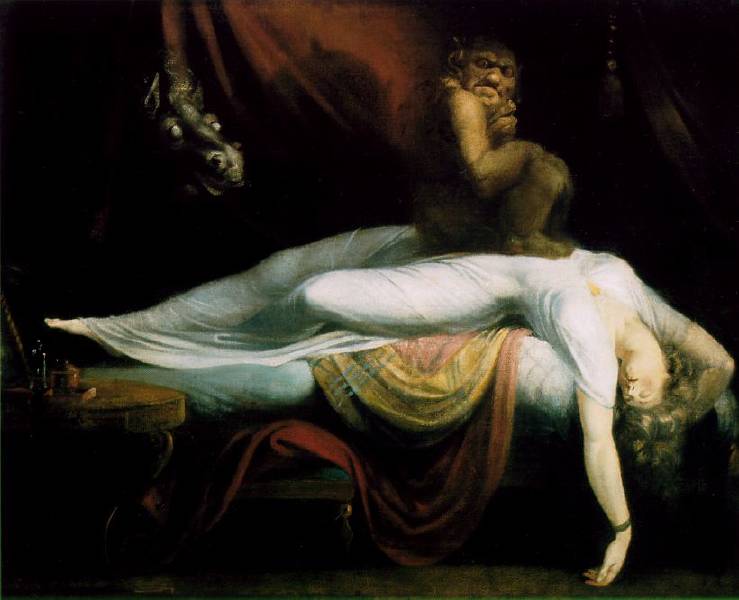 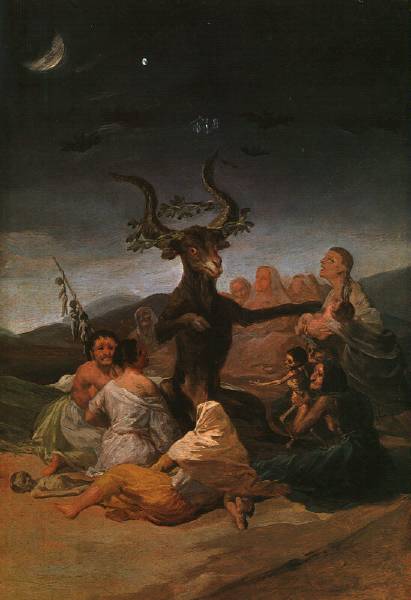 Witches SabbathFrancisco Goya,1798
Characteristics of Romanticism
5. Exoticism:
Interest in foreign places, things
A sense of escape from reality.
Moral justification of imperialism?
Death of Sardanapalus, Eugene Delacroix, 1821
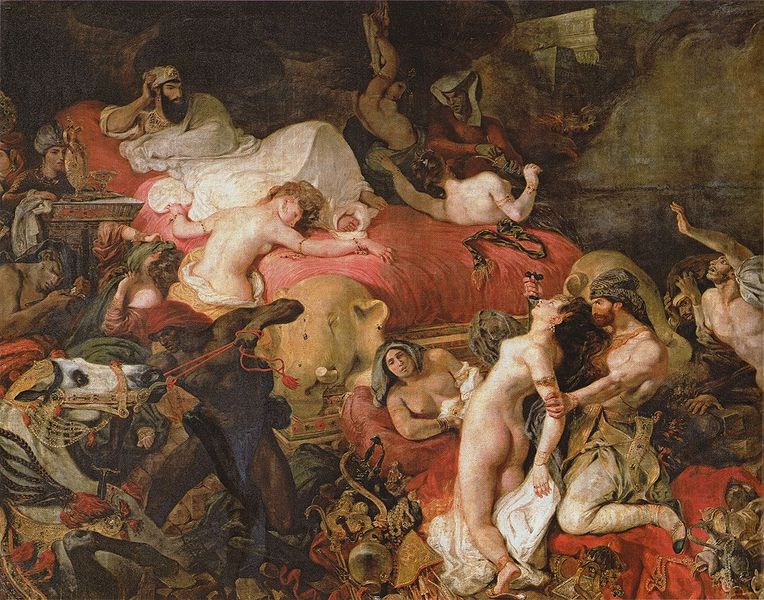 Characteristics of Romanticism
6. Drama / Tragedy:
Heroism
Scenes of battle, sacrifice
Glorification of historic events
Liberty Leading the People, 1830
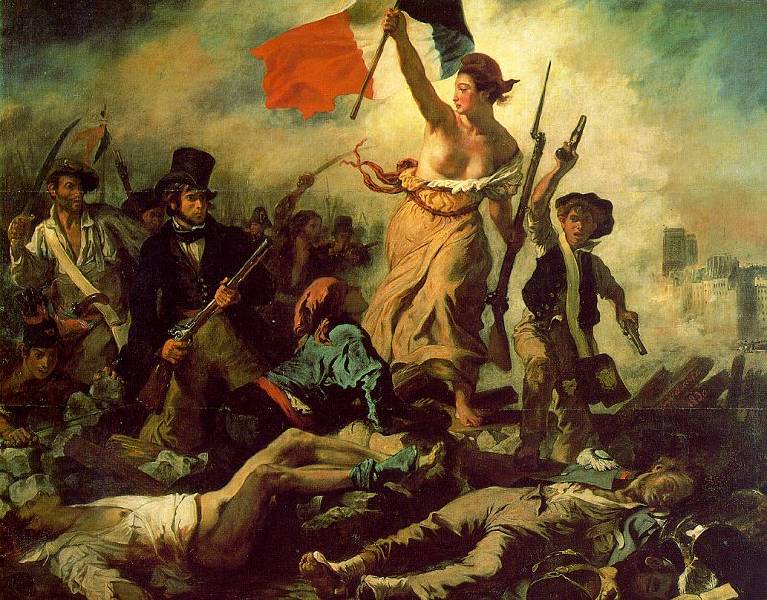 Nationalism of France
Third of May, 1808Francisco Goya, 1815
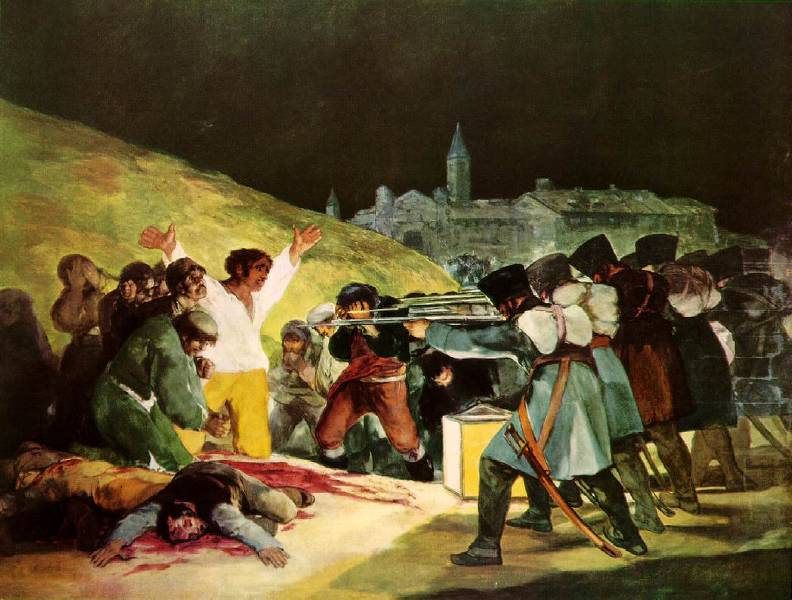 The Great Age of the Novel
Gothic Novel:  Jane Eyre - Charlotte Bronte (1847)   Frankenstein- Mary Shelley (1818)
 Historical Novel:   Les Miserables - Victor Hugo (1862)   The Three Musketeers – Alexander Dumas                                (1844)
Romantic Music
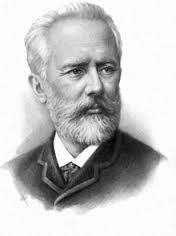 Pyotr Tchaikovsky – Russian composer famous for writing the music for
the Nutcracker, Sleeping Beauty, Swan Lake, and the 1812 Overture.

His music often evokes strong emotional responses of love, nationalism, and 
drama. 

1812 - https://www.youtube.com/watch?v=VbxgYlcNxE8 (13:45)
Swan Lake - https://www.youtube.com/watch?v=SDhq70yrtiI
Sleeping Beauty Waltz - https://www.youtube.com/watch?v=2Sb8WCPjPDs (:40)
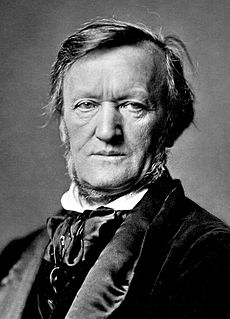 Richard Wagner – German composer famous for his dramatic operas 
and developing the concept of Gesamtkunstwerk (“total art work”), 
the total integration of music and drama. He was very interested in the 
cultures of ancient Greece and the Vikings.  His most famous opera is
the seventeen-hour cycle, Der Ring des Nibelungen.

Ride of the Valkyries - https://www.youtube.com/watch?v=GGU1P6lBW6Q